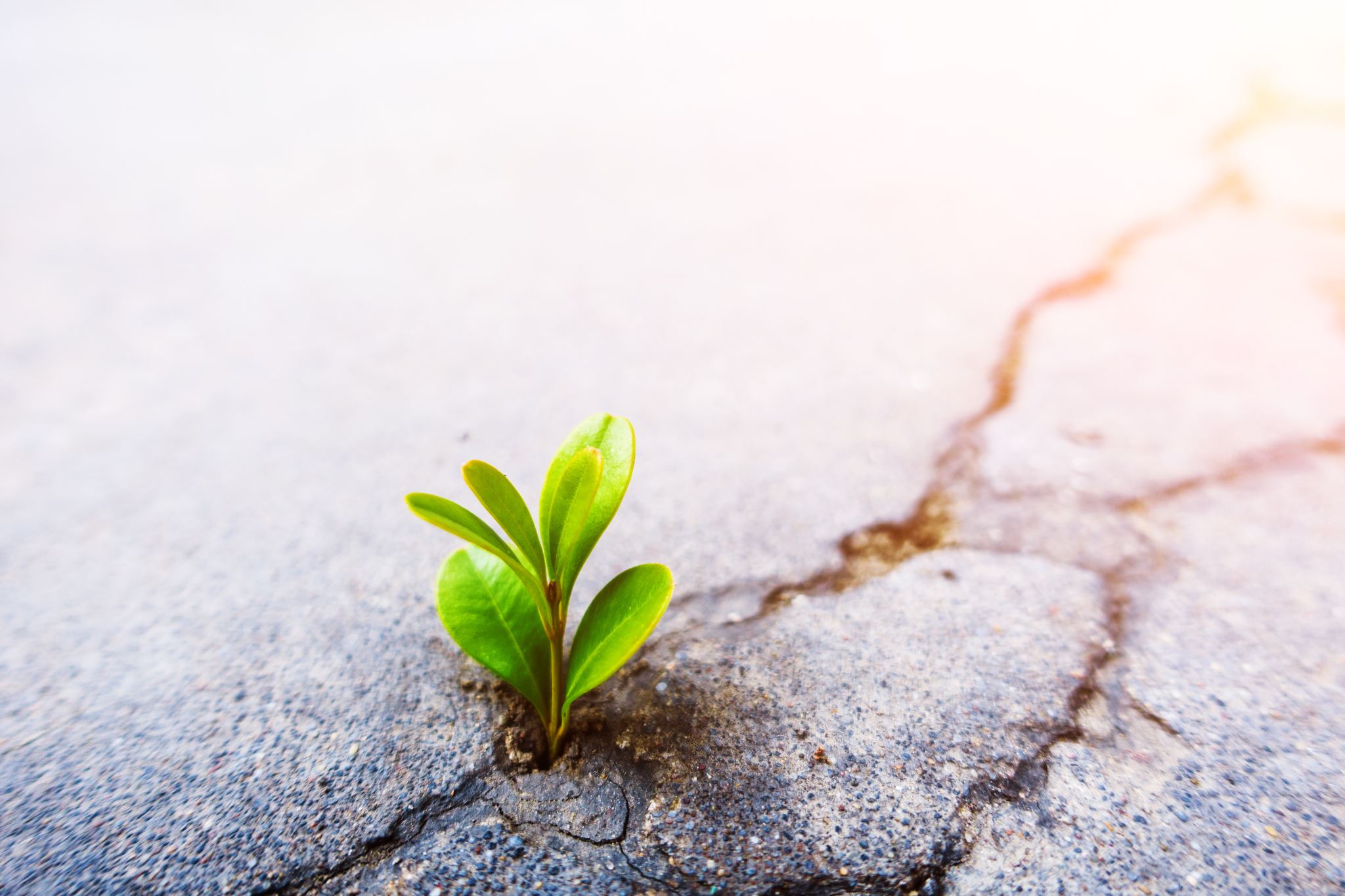 WHERE DO WE FIND ENCOURAGEMENT?
PLEASANT VIEW, JANUARY 26, 2020
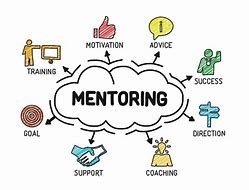 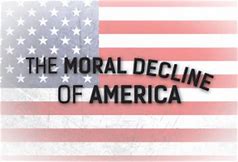 DISCOURAGEMENT IS EVERYWHERE
WHERE DO WE FIND ENCOURAGEMENT?
Colossians 3:2 “Set your mind on things above, not on things that are on the earth.”
Your faith must always be in the Savior, not the saved!
I Samuel 30:6 “…David encouraged himself in the Lord his God.”
#1 STUDY GOD’S WORD
Acts 3:18-21
Acts 4:8-12
Acts 9:19-22
Hebrews 10:10-14
I Peter 1:3-5
Jude 17-21
#2 HUMANS NEVER STOP BEING HUMAN
*We will only stop being human once we are resurrected.
*We will always be tempted to be emotional RE-actors, instead of purposeful actors.
*Being IN CHRIST does not prevent us from being IN TROUBLE.
#3 NEVER GIVE ANYONE WHAT BELONGS TO CHRIST
*Loyalty (Matt. 10:37)
*Hope (Rom. 15:13)
*Faith (Heb. 11:6)
CONCLUSION
God isn’t just here for the good times.
He is the God of all comfort (II Cor. 1:3).